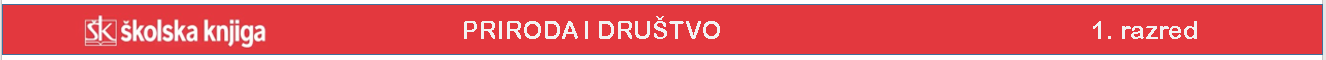 SNALAZIMO SE 
U PROSTORU
PROMOTRI SLIKU.
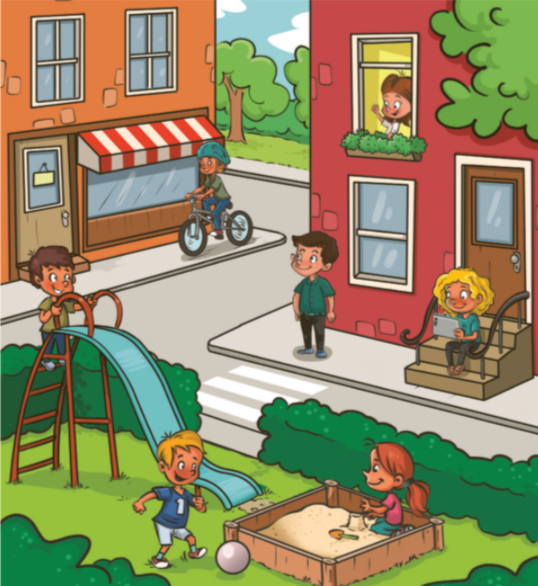 PROSTOR JE SVE ŠTO NAS OKRUŽUJE.
LJUDI I PREDMETI NALAZE SE U PROSTORU.
POLOŽAJ U PROSTORU
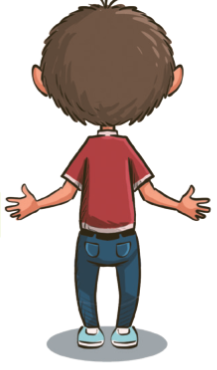 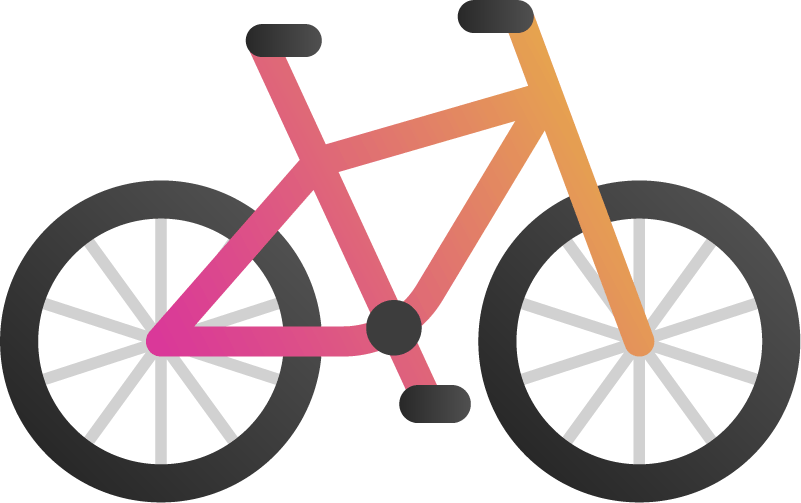 LIJEVO
DESNO
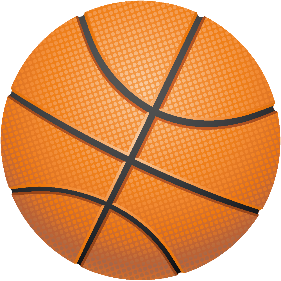 POLOŽAJ U PROSTORU
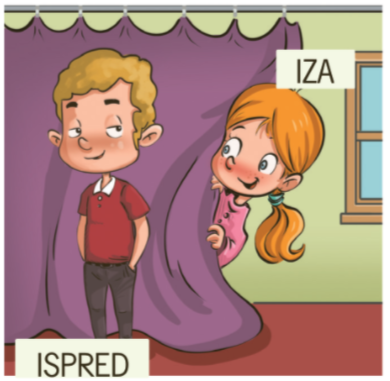 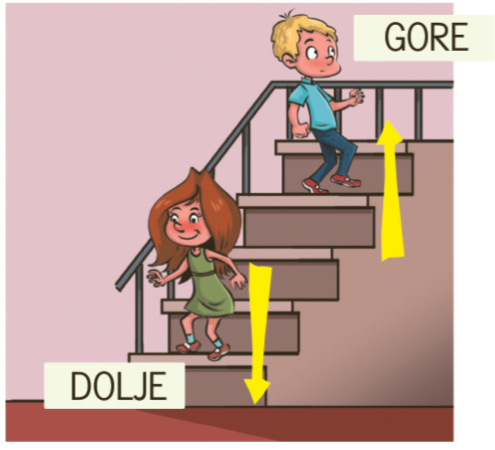 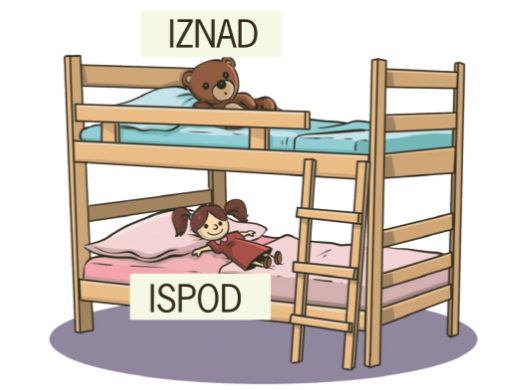 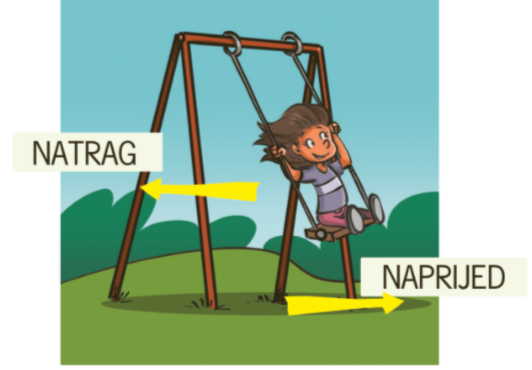 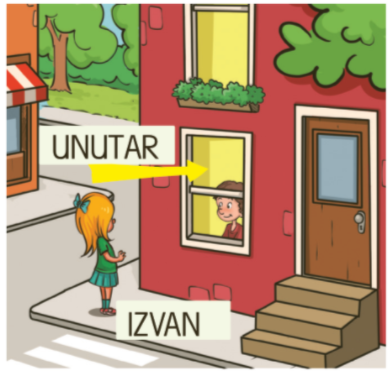 Klikni na sliku koja se nalazi desno od stabla.
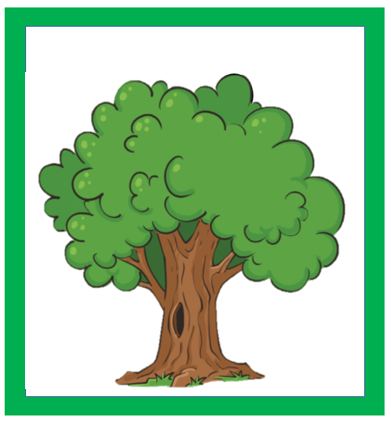 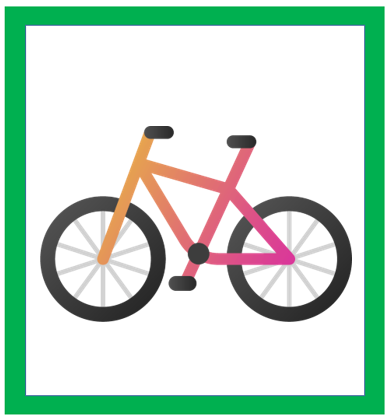 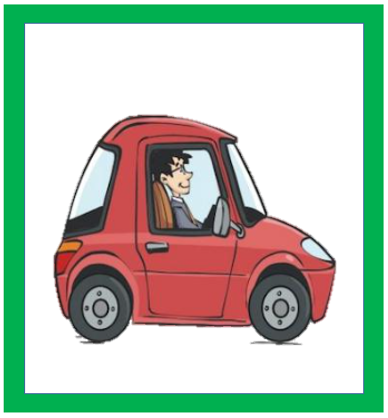 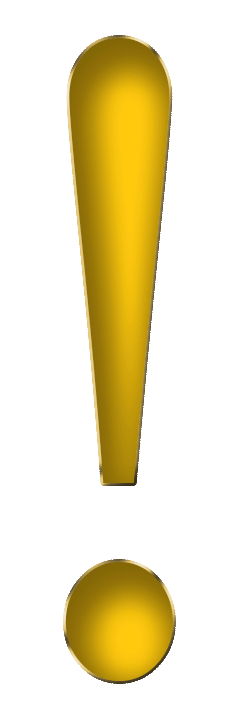 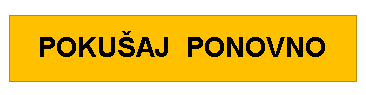 Klikni na broj koji se nalazi ispod broja 8.
BRAVO!
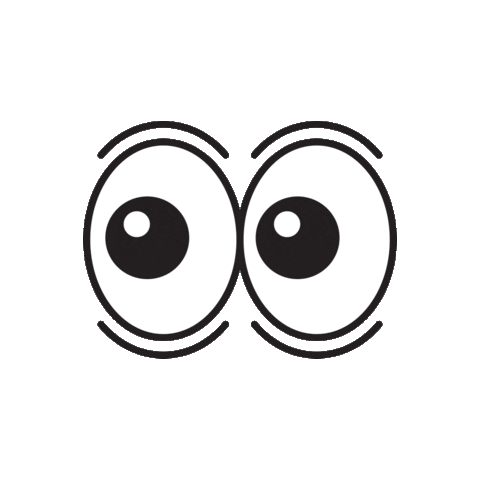 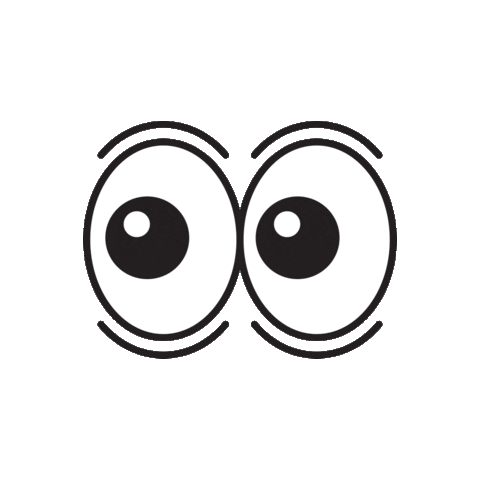 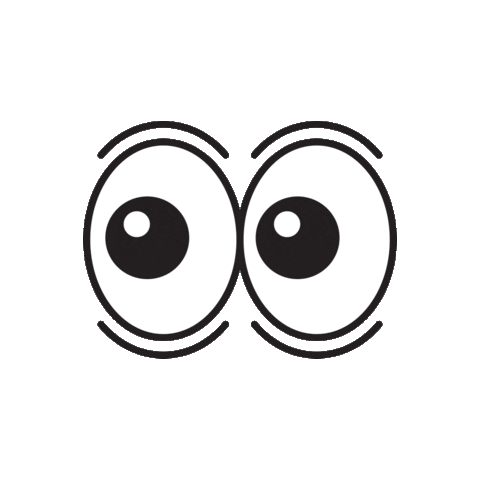 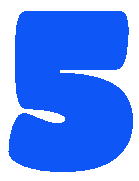 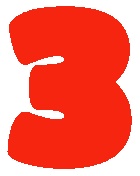 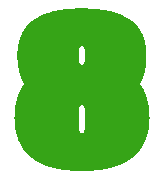 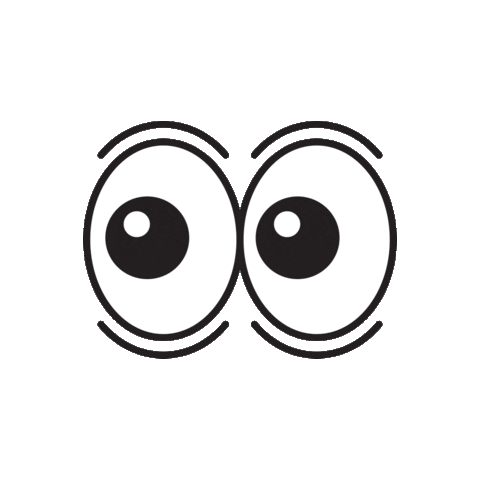 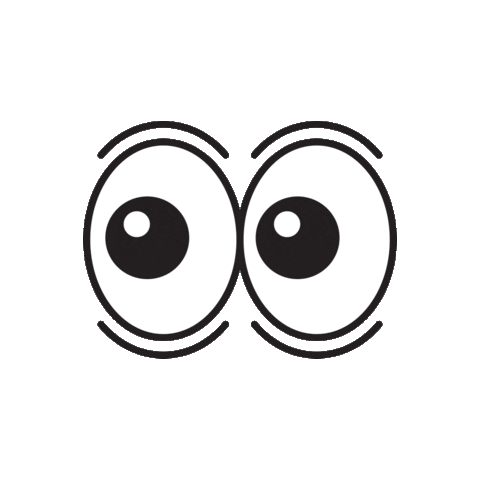 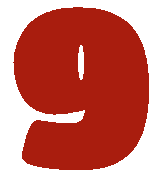 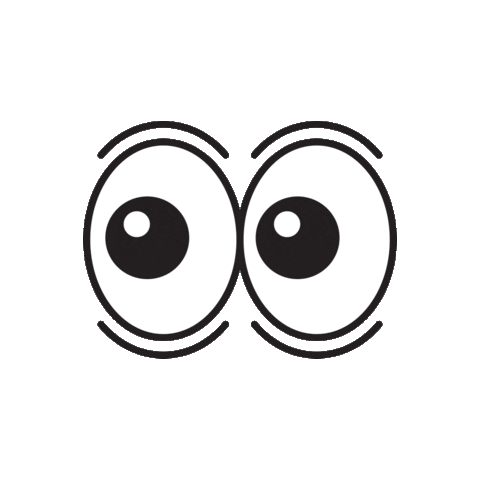 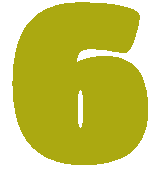 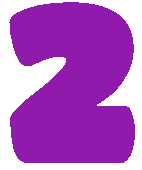 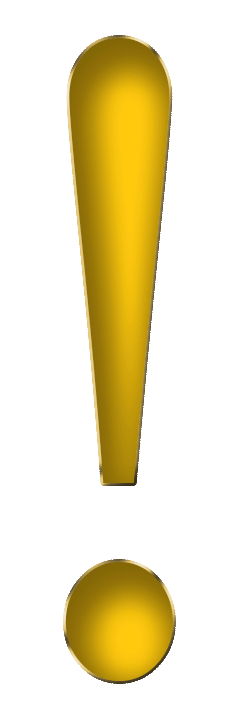 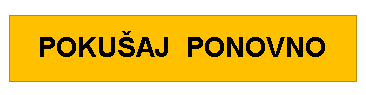 Klikni na broj koji se nalazi iznad broja 2.
BRAVO!
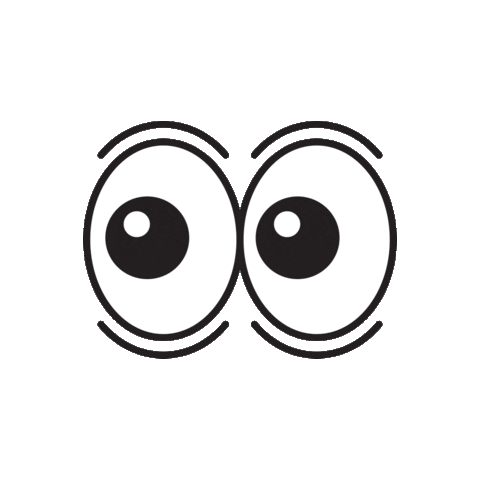 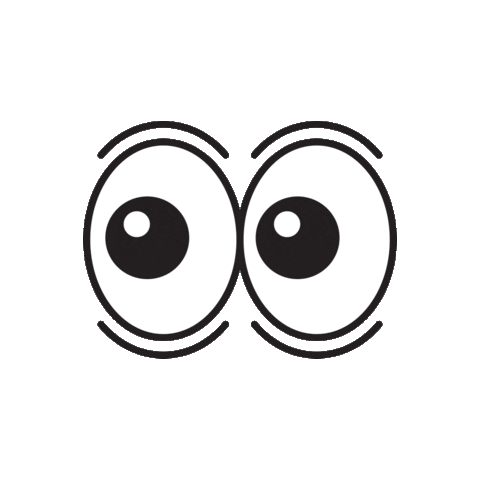 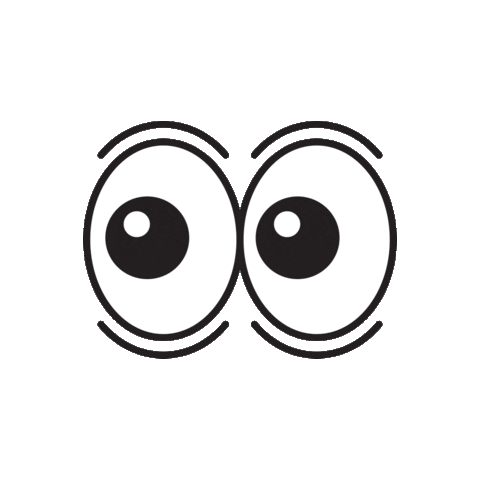 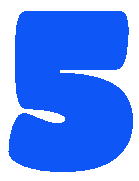 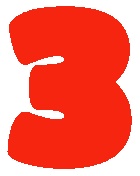 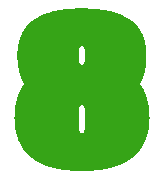 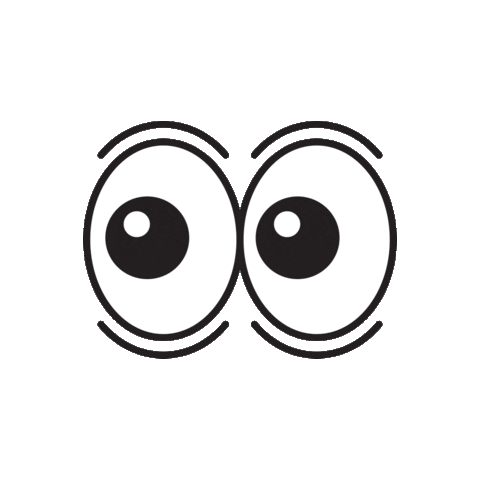 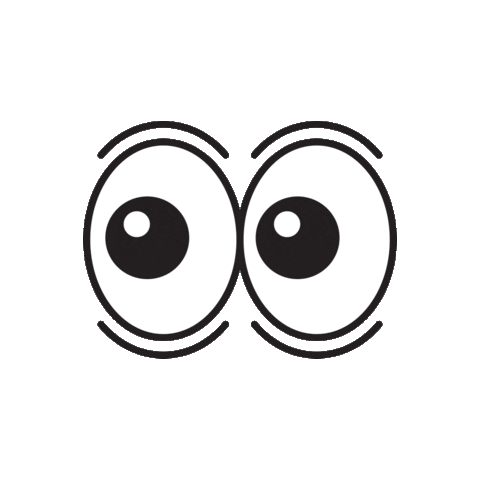 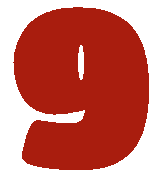 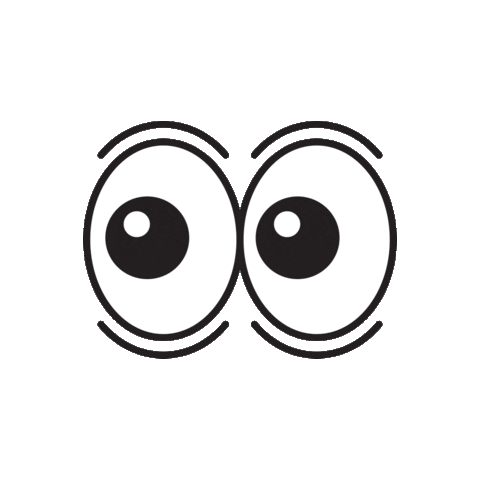 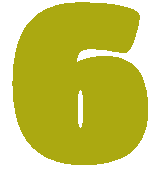 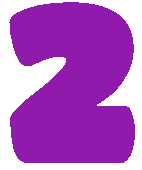 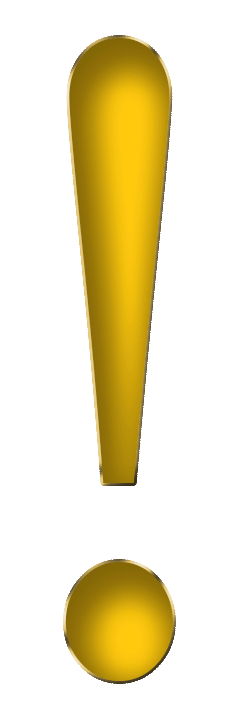 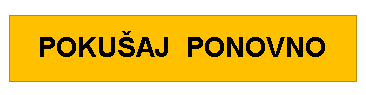 Koji se broj na ovoj slici nalazi ispred broja 6?
BRAVO!
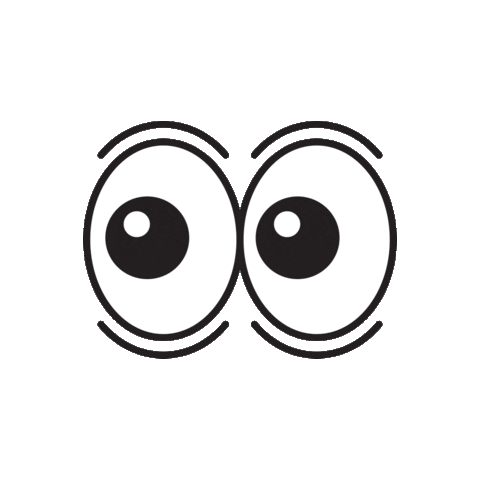 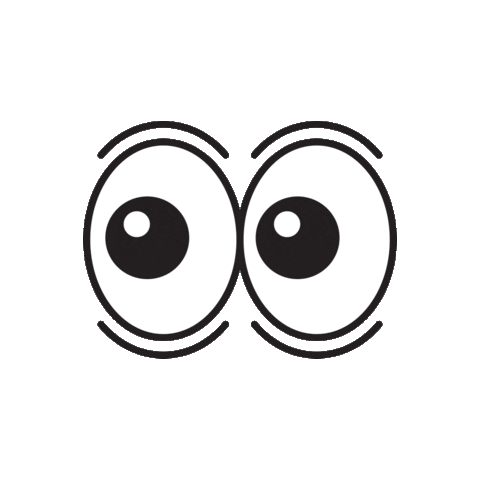 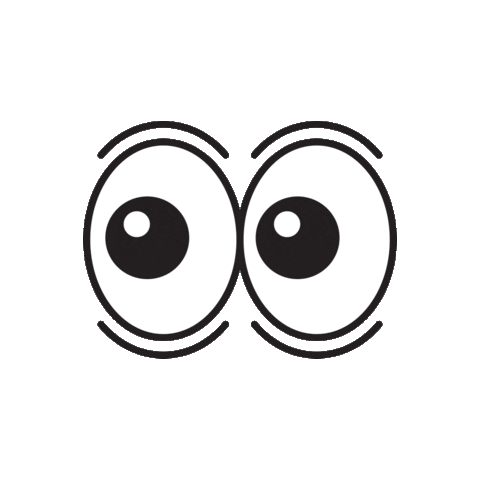 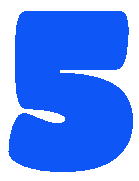 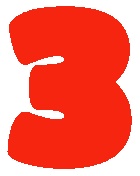 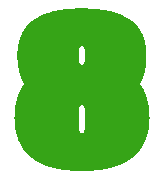 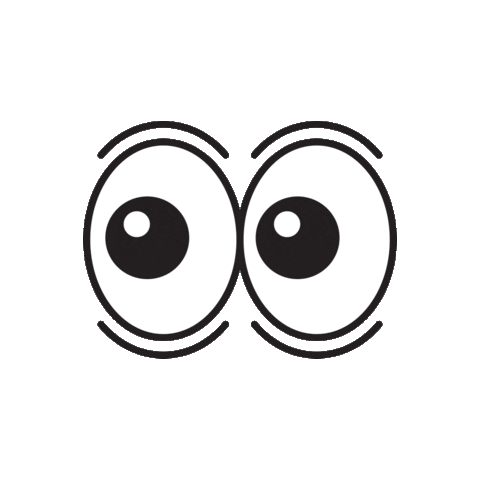 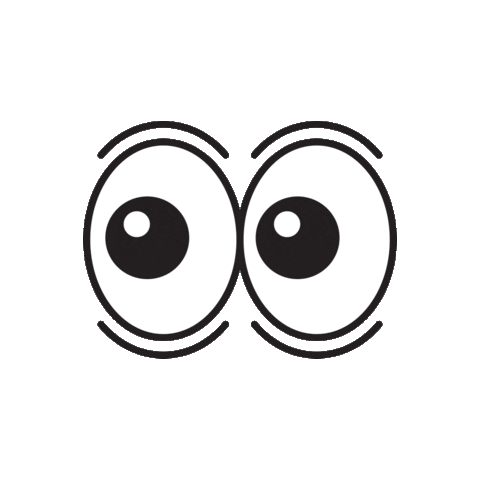 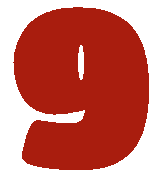 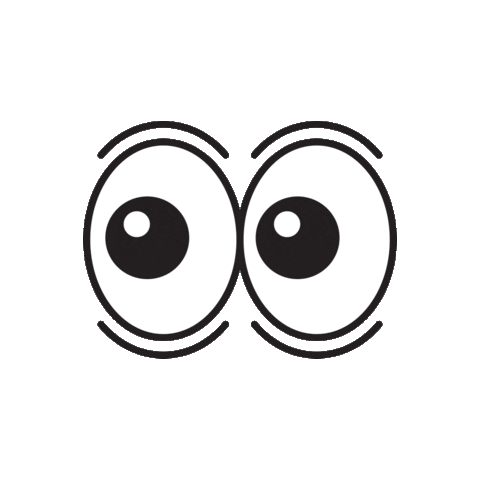 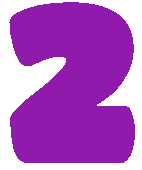 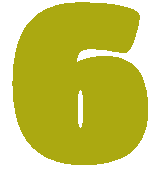 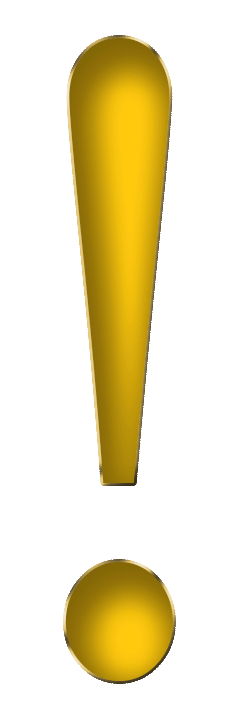 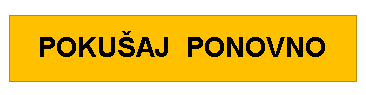 Klikni na točnu tvrdnju.
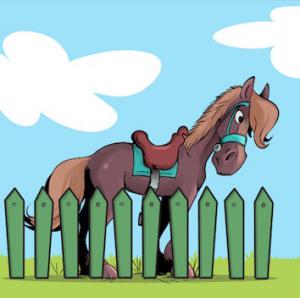 BRAVO!
KONJ JE ISPRED OGRADE.
KONJ JE IZA OGRADE.
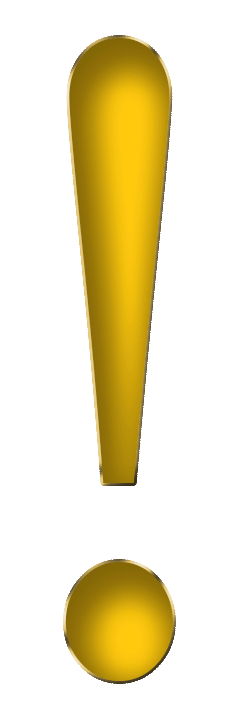 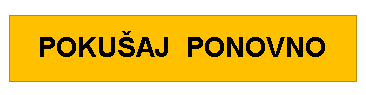 Klikni na točnu tvrdnju.
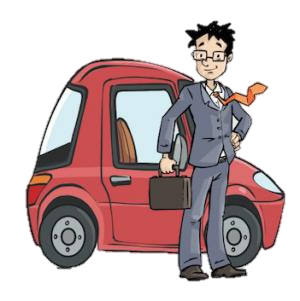 BRAVO!
TATA JE UNUTAR AUTOMOBILA.
TATA JE IZVAN AUTOMOBILA.
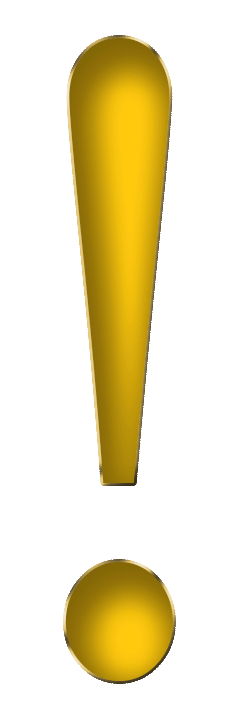 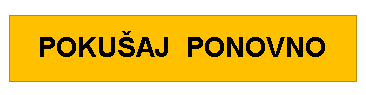 Uspješno se snalaziš u prostoru.
BRAVO!
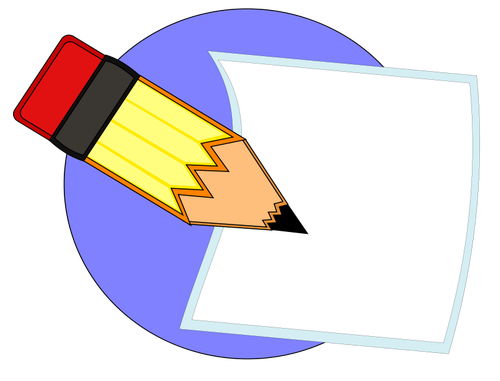 PROČITAJ REČENICE I NACRTAJ.

Ispred velike zelene kuće je pas.
Iznad kuće su dva oblaka.
S desne strane kuće je crveni automobil.
S lijeve strane kuće je stablo.
Iza kuće je šuma.